How to Take Care of Your Guinea PigbyTyler mcmichen
Choosing your Guinea Pig
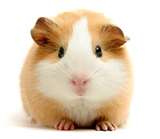 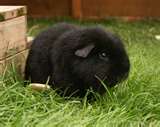 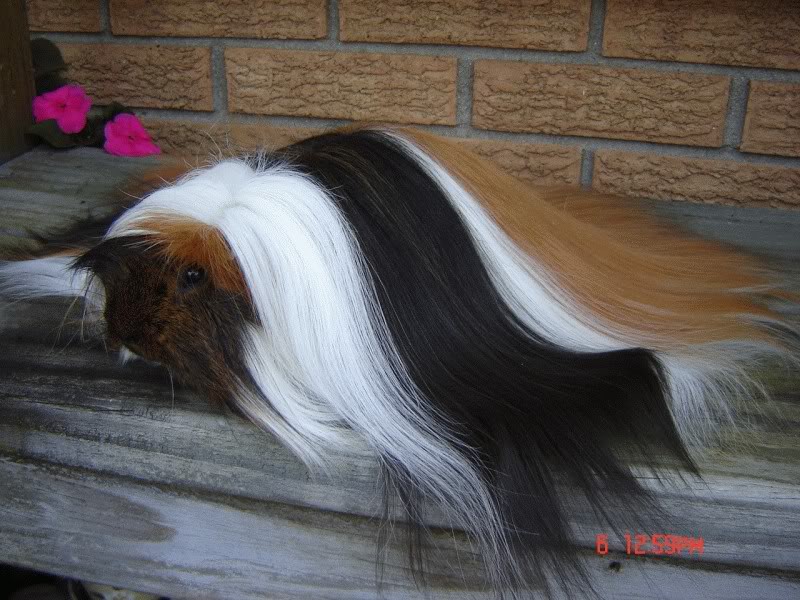 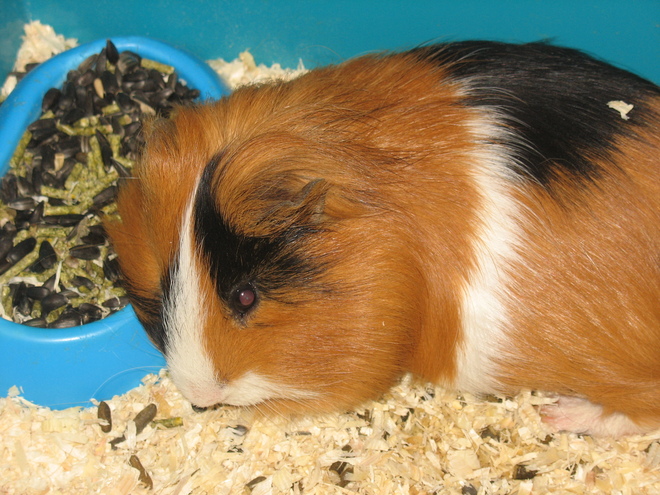 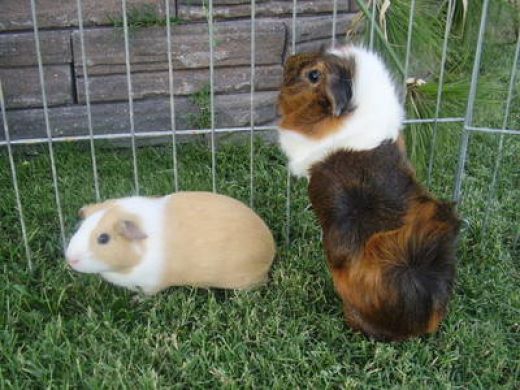 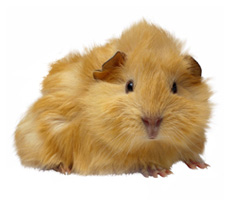 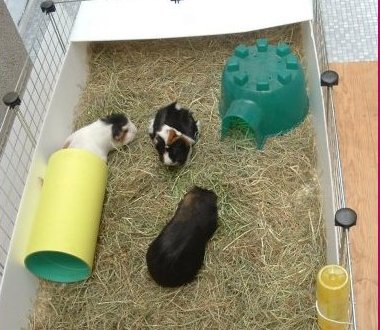 Guinea Pigs need to be taken care of.
Guinea Pigs are a lot of work.
The End